Ιστορίες που λέγονται με λέξεις, αλλά πιο πολύ, με εικόνες (της Αγγελικής Γιαννικοπούλου)
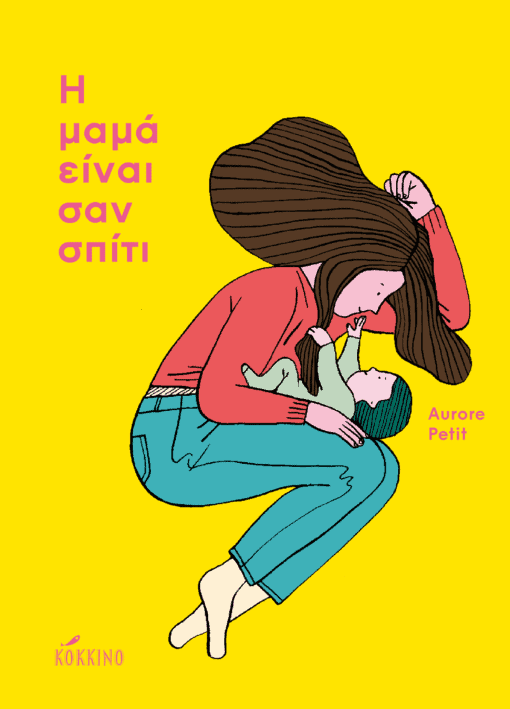 https://www.oanagnostis.gr/istories-poy-legontai-me-lexeis-alla-pio-poly-me-eikones-tis-aggelikis-giannikopoyloy/
https://www.youtube.com/watch?v=wpDv1rYFqTQ
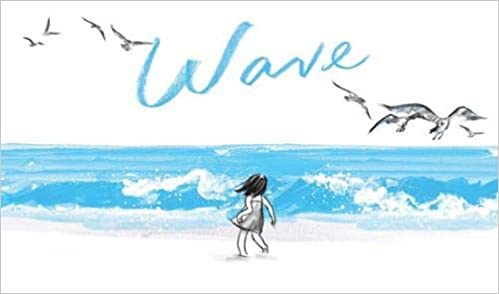 ΜΠΑΚΑ ΑΛΕΞΑΝΔΡΑΜΩΡΑΚΗ ΣΟΦΙΑΠΑΠΑΖΩΓΡΑΦΟς ΣΤΕΛΙΟΣ
https://www.youtube.com/watch?v=LwV7GMLq84Y&ab_channel=StoryTimeforAllKids
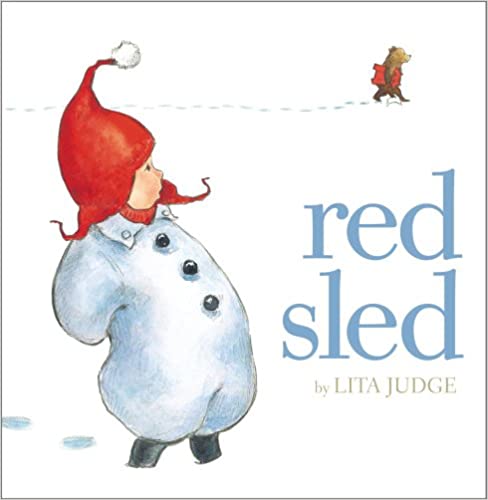 Σιαφαρίκα Ευδοκία Ταξιαρχούλα 
Ταπίνη Δανάη
Χαλκίδης Φώτιος
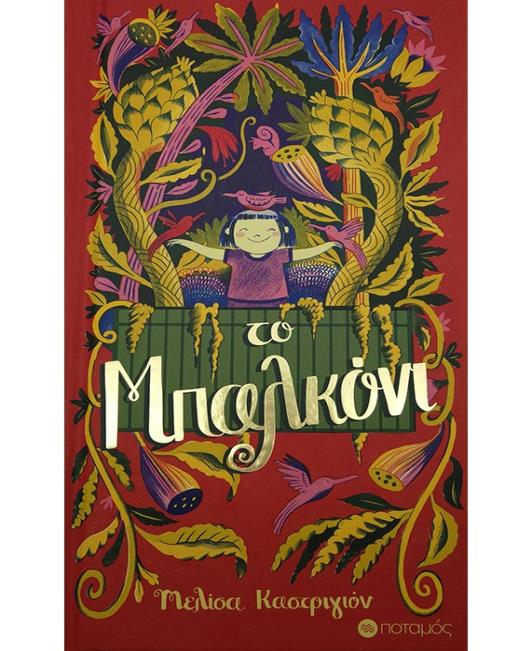 https://youtu.be/smR1IMJFqEs
Μπρόσκα Τζοβελίνα
Φραγκοπούλου Μαρία   
Χατζημιχάλη Βασιλική
https://www.youtube.com/watch?v=kwa-0LQ5_PM
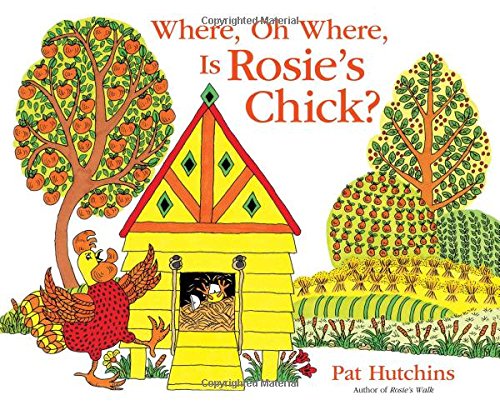 Παραδεισανού Αγγελική
Σαμαρτζή Νίκη
Χατζηαράπογλου Γεωργία
https://www.youtube.com/watch?v=VUMeBH6TXEY
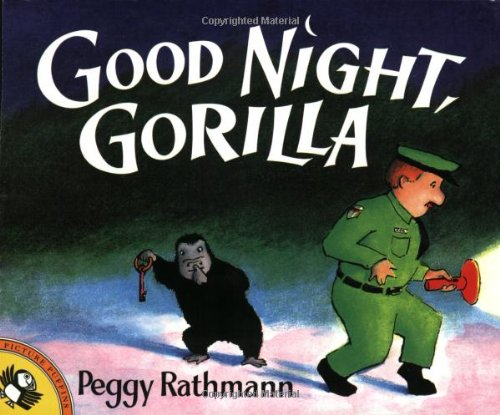 ΜΙΧΑΛΑΚΗ ΜΑΡΙΑ-ΕΛΕΝΗ
ΠΑΝΤΕΛΑΚΗ ΜΑΤΘΑΙΑ
ΤΡΙΑΝΤΑΦΥΛΛΟΥ ΝΙΚΗ
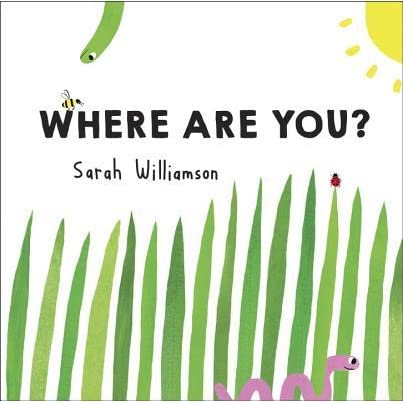 Μπάνου Ελένη – Ελπίδα
Σαλούρου Κασσιανή
Τζουγανάτου Αικατερίνη
https://www.youtube.com/watch?v=34UihBwASD8&feature=youtu.be&fbclid=IwAR0RNca5-VUNI5dhj-A9rEqKgwkuw5stXHK5R1Bgedm8W7kqnk62-Y8mXQg&ab_channel=TheStoryTimeFamily
ΜΙΧΑ ΕΛΕΝΗ- ΑΙΜΙΛΙΑ
ΠΛΑΜΑΝΤΟΥΡΑ ΙΦΙΓΕΝΕΙΑ
ΤΣΟΥΡΟΥΦΛΗ ΙΩΑΝΝΑ
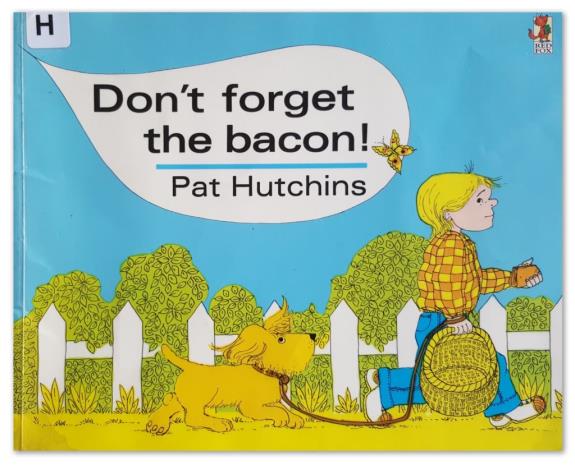 https://www.youtube.com/watch?v=36nm1xvN4oY&feature=youtu.be&fbclid=IwAR2hTKYaDmNDTx-Y1Z9zu1KbvmcVdlb3tr6PKPmIUAp9Mxgy1dWKaJ-gwVM&ab_channel=AHEVLibrary
Τίτλος: Suddenly! (Ξαφνικά!)
Συγγραφέας & εικονογράφος: Colin McNaughton
Link: https://youtu.be/AaVmV965FDw
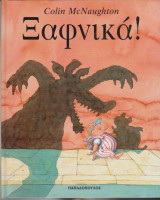 Αθανασούλα Ελένη
Βούλγαρη Παυλίνα 
Σότσκαγια Όλγα
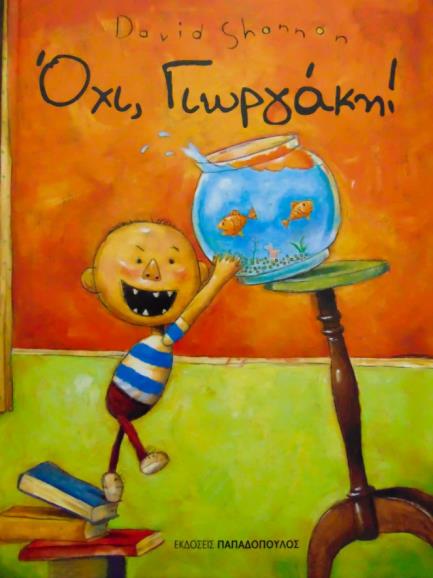 Δορκάς Ράλλη, 
Έλενα Τσέλο, 
Κυριακή-Ειρήνη Φλουρή,
https://pt.slideshare.net/dfrz/no-david-30758093?fbclid=IwAR2VTGbY3pB58UuoGrOvUa6EXEKYD3I7mDLqVZXgqj70PwNKksdN7d_QG5k